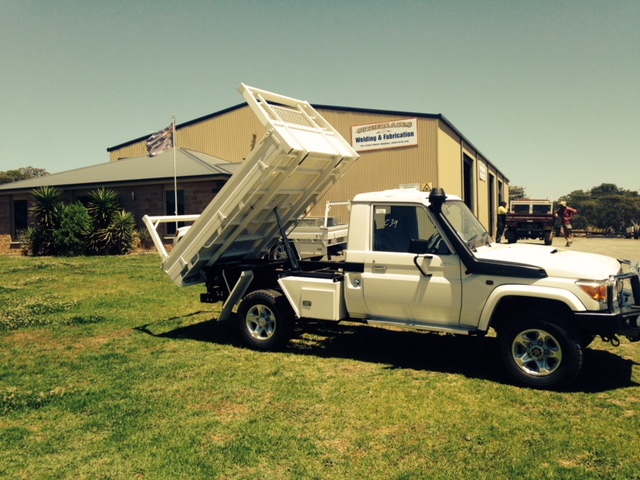 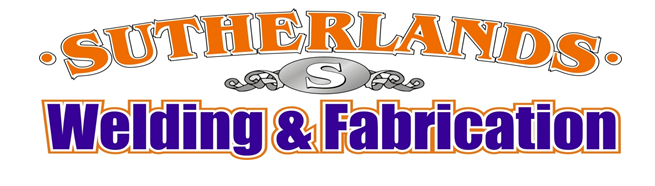 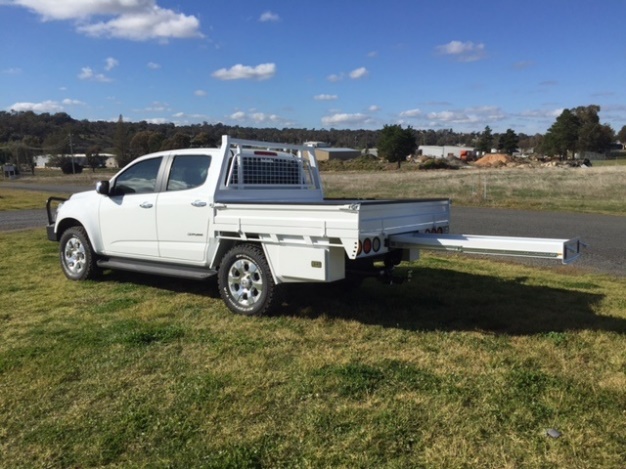 Ute Trays & Trailers
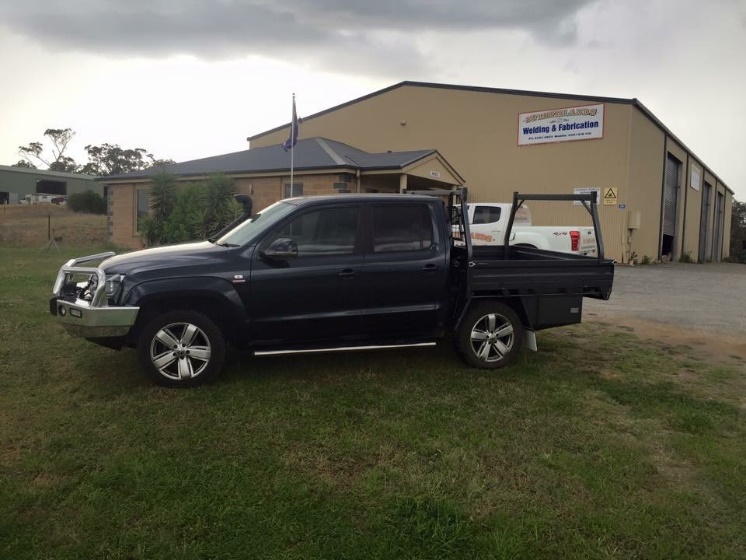 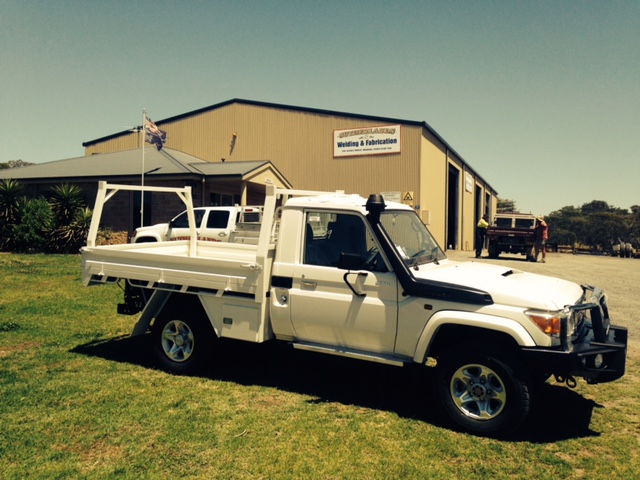 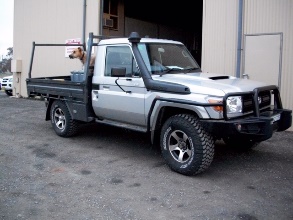 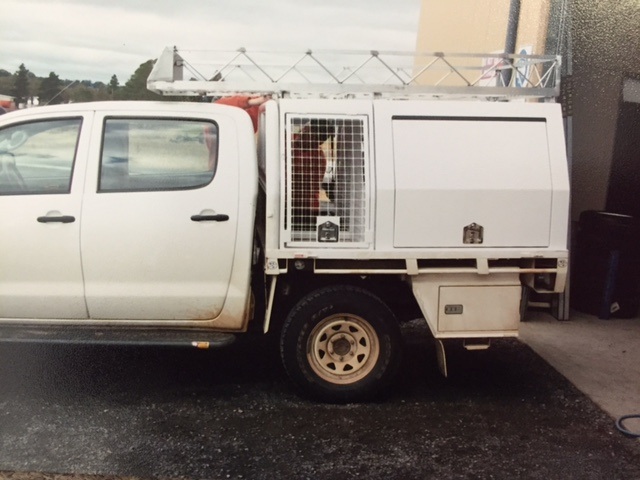 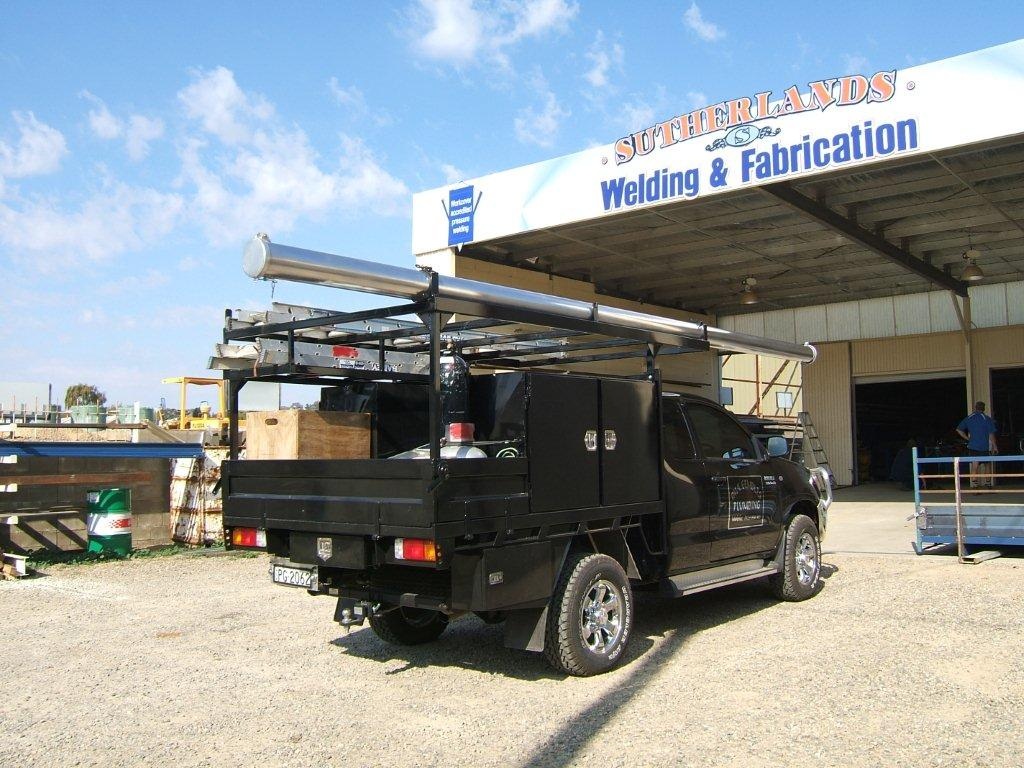 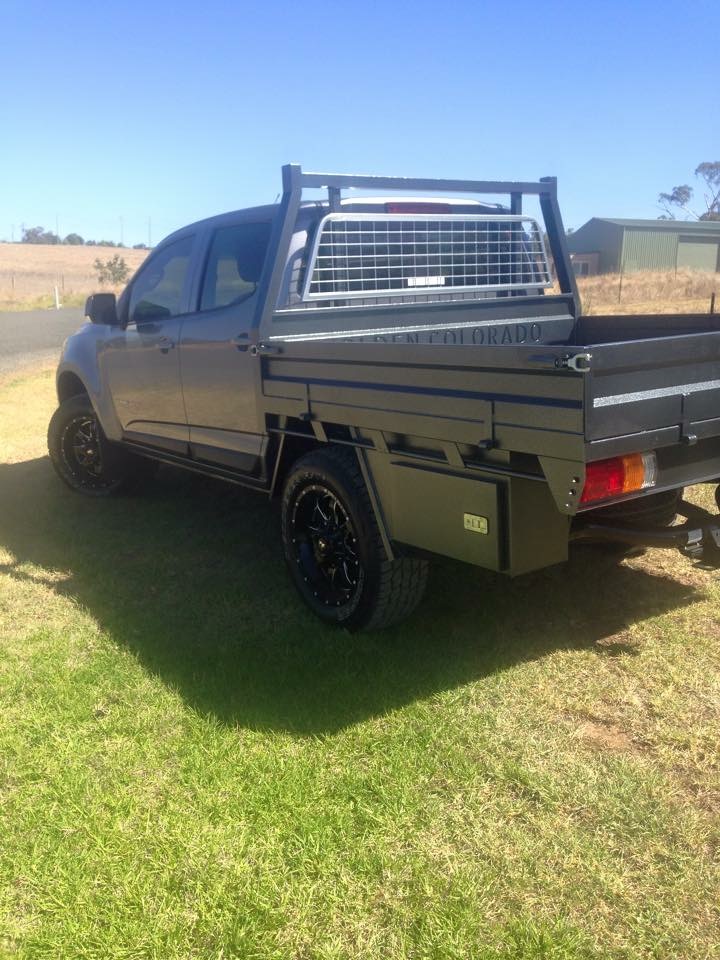 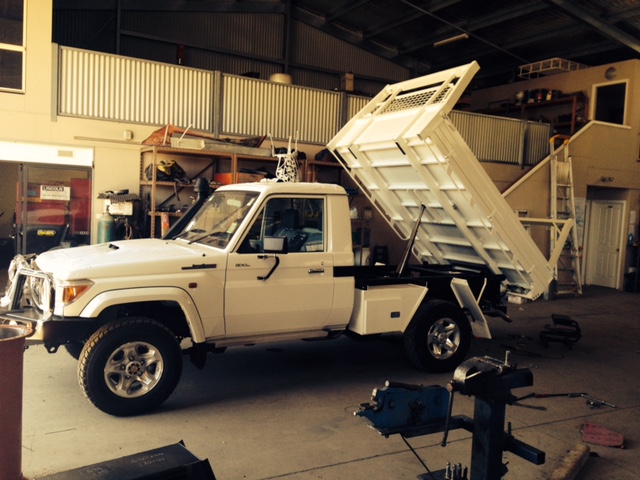 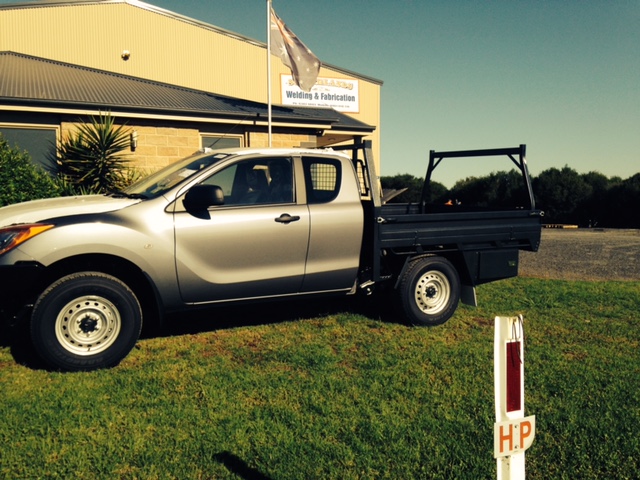 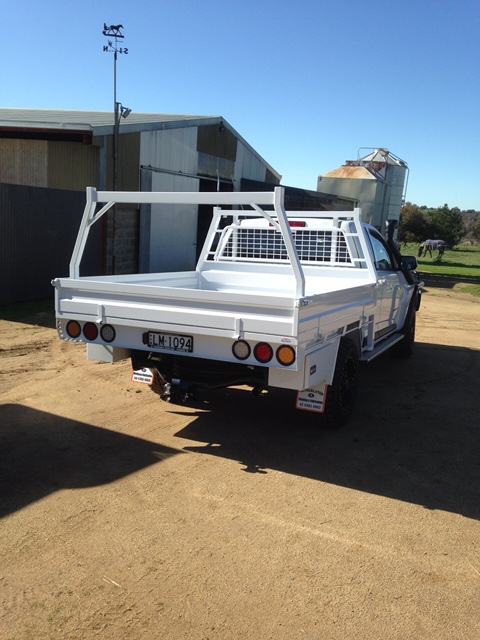 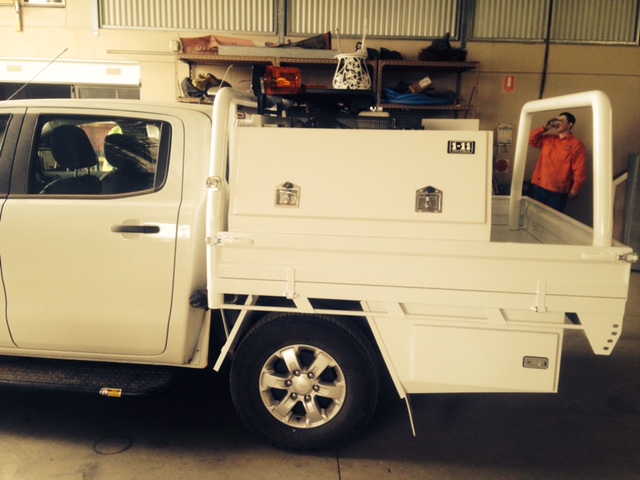 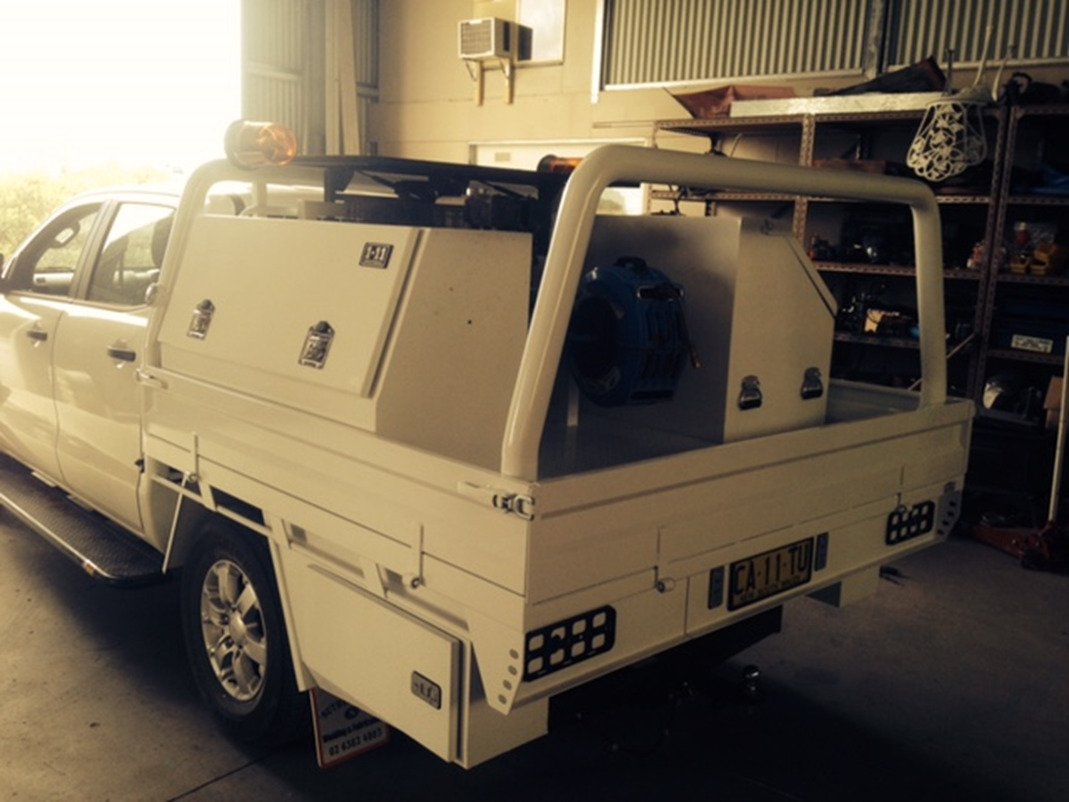 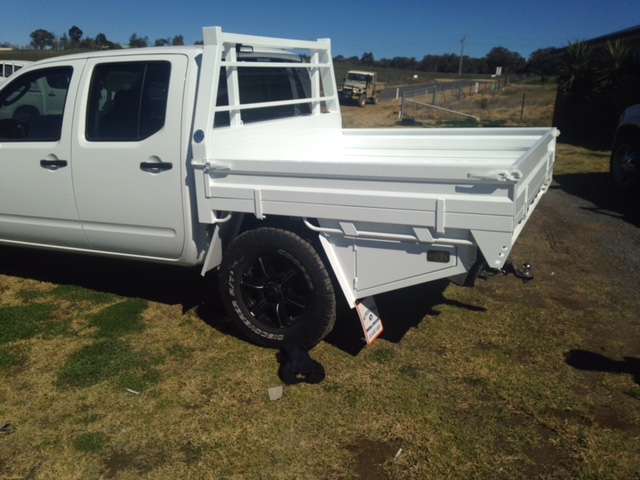 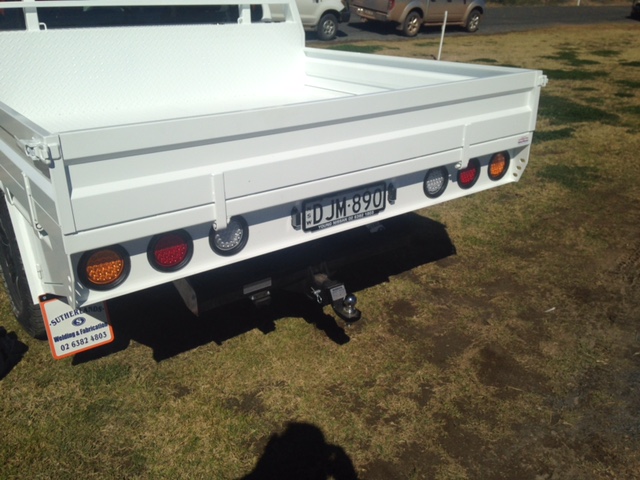 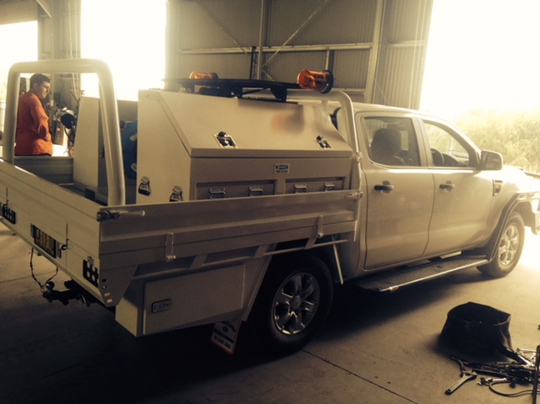 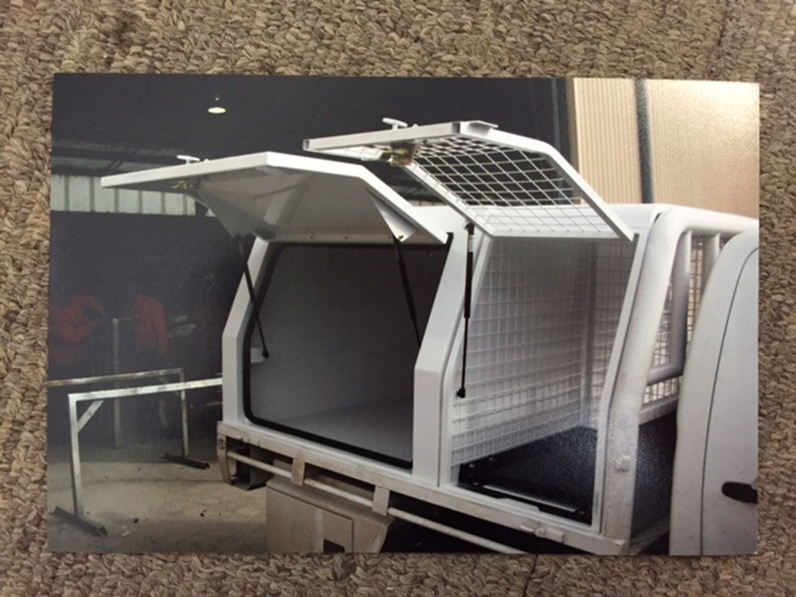 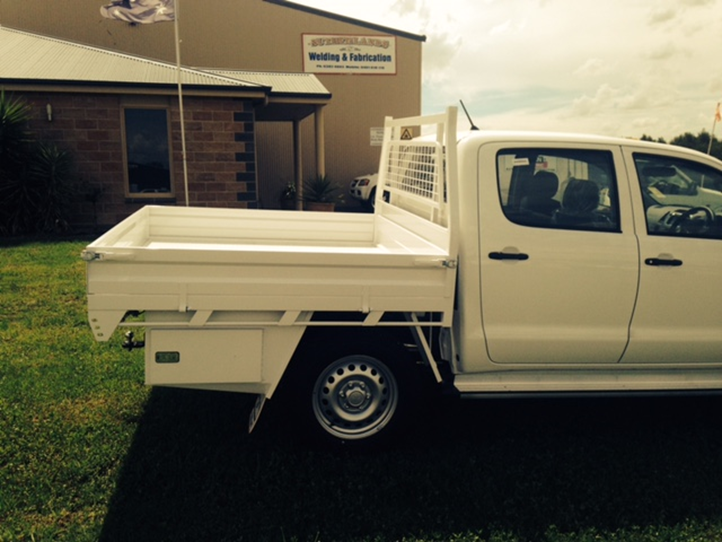 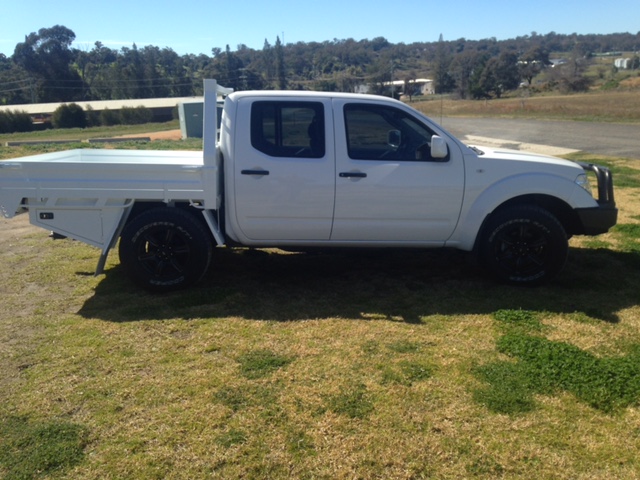 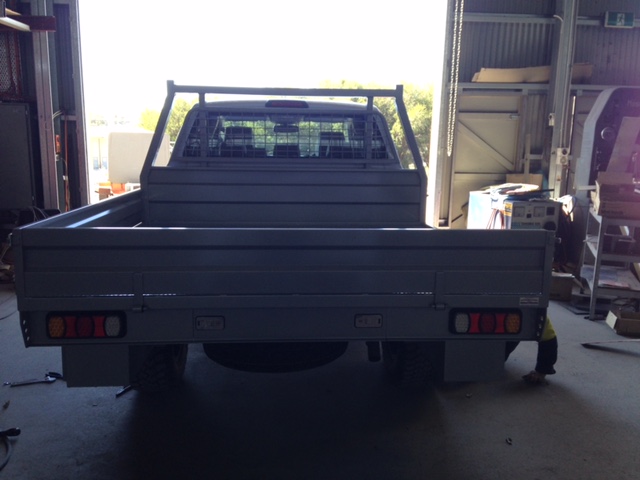 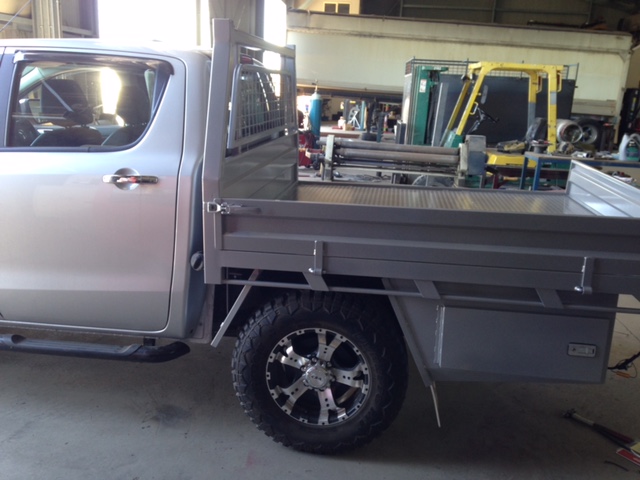 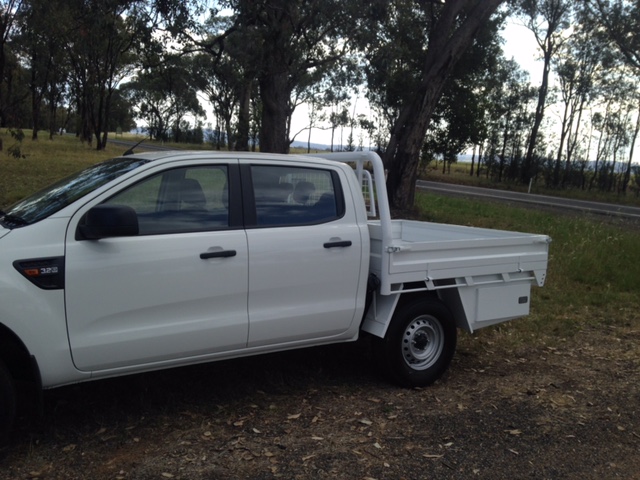 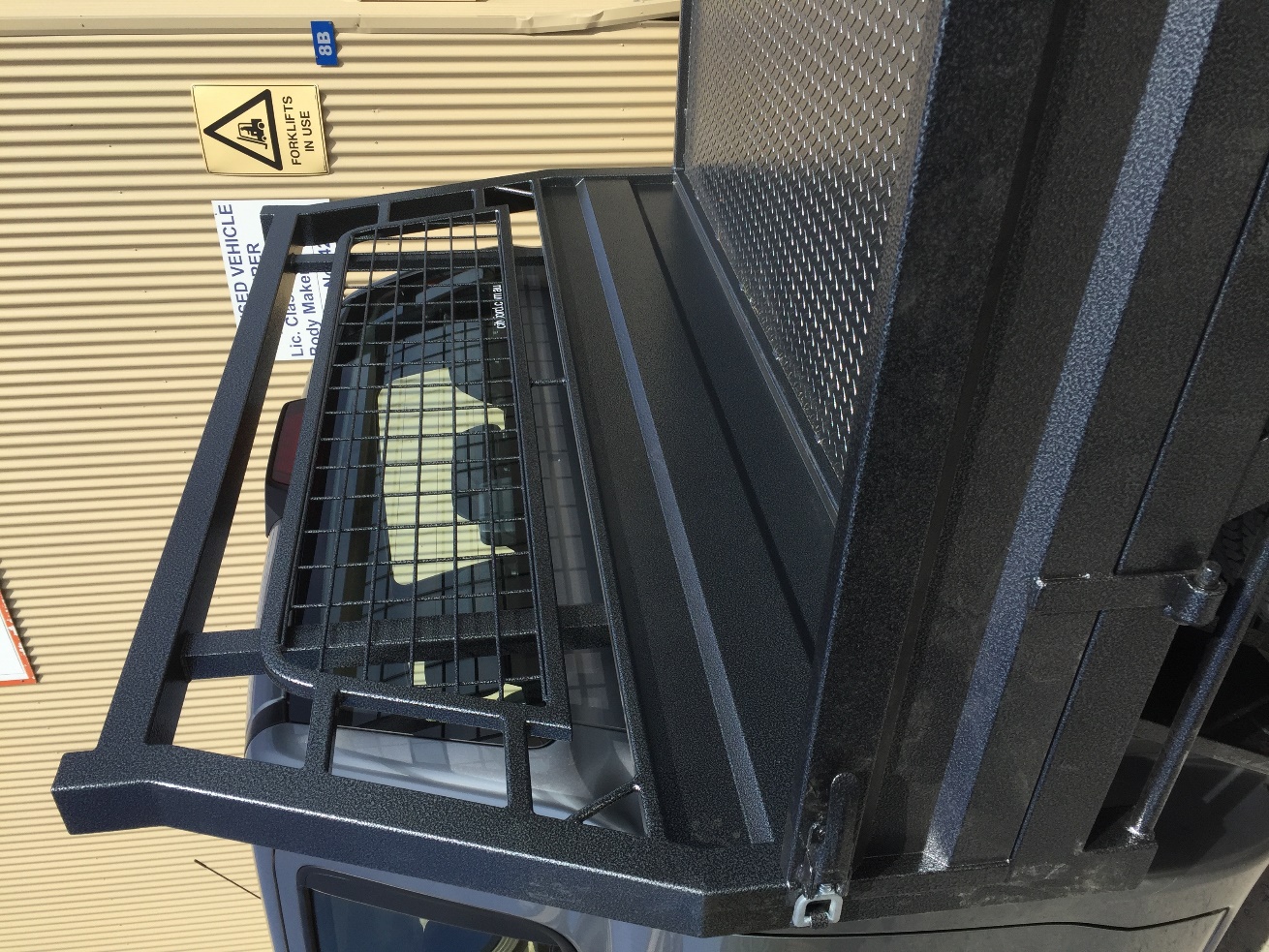 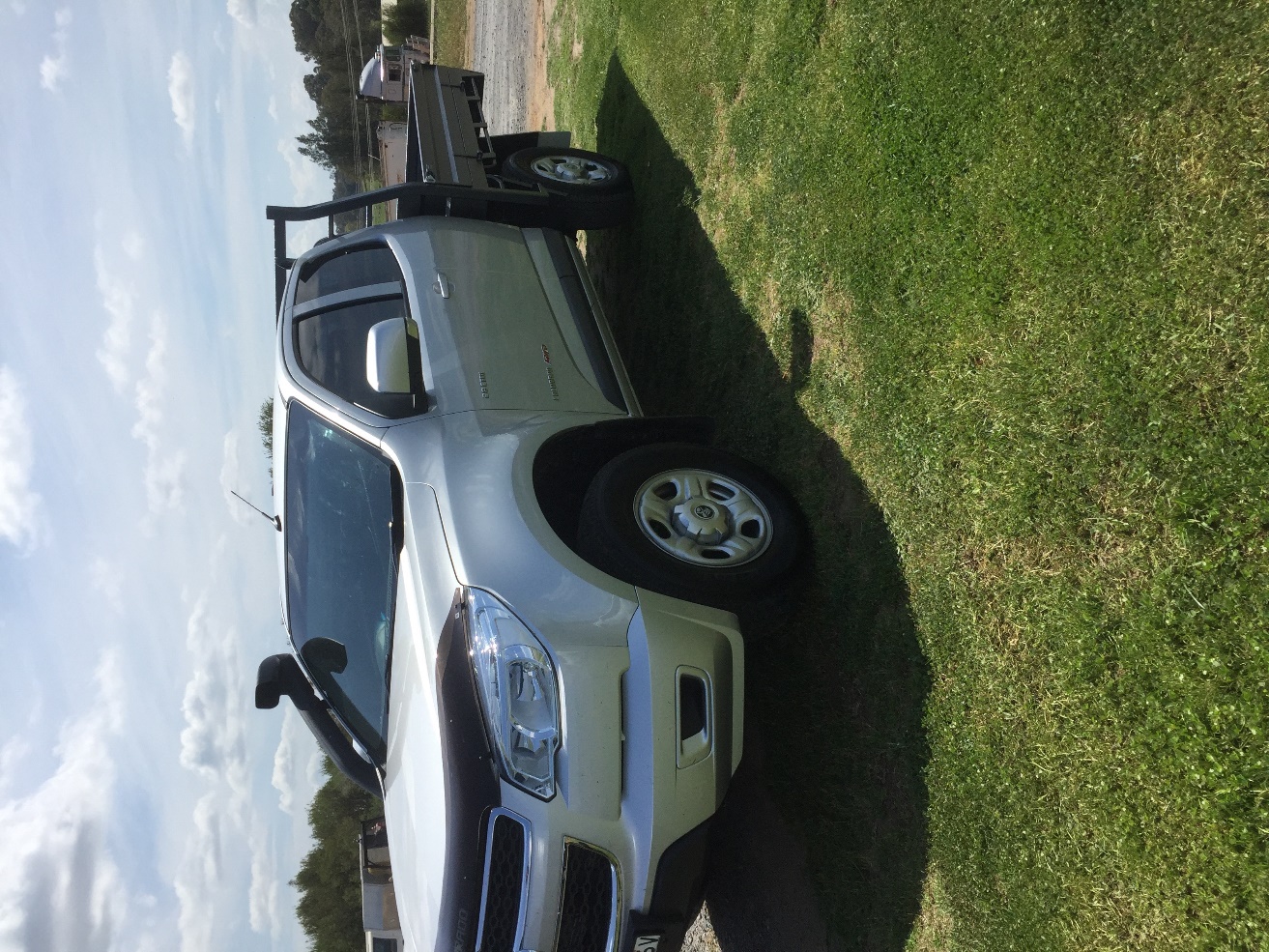 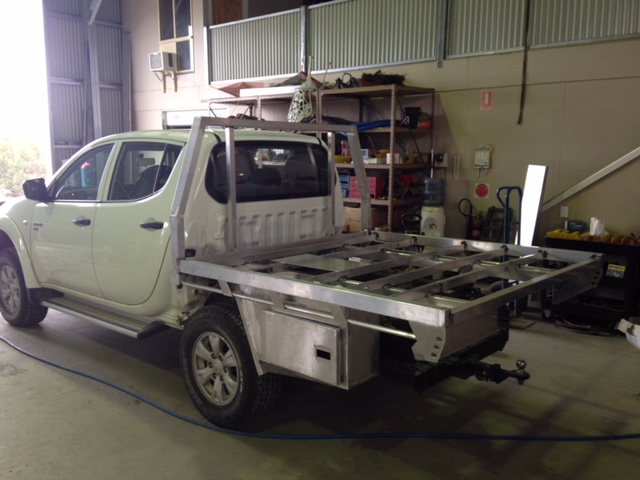 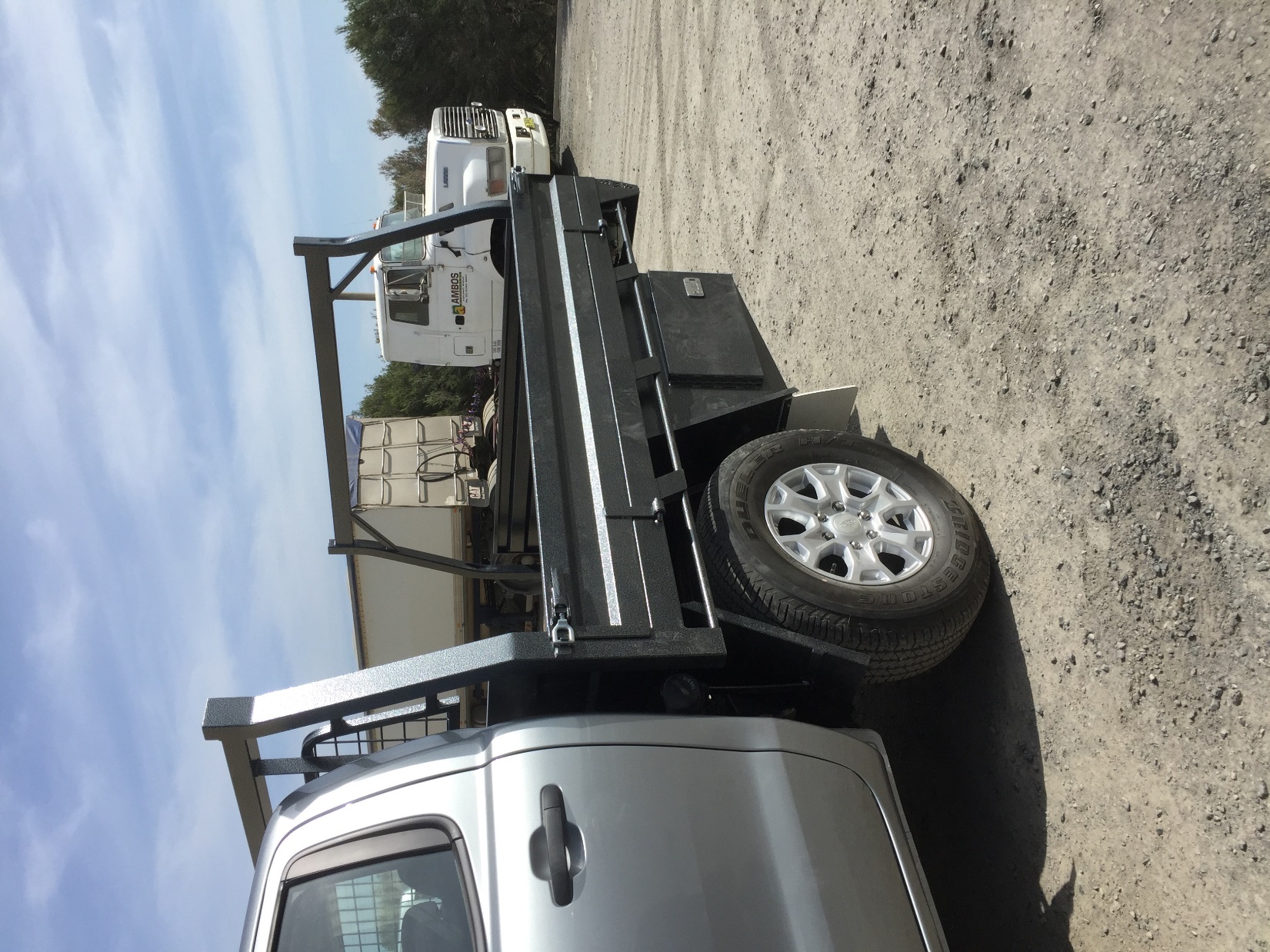 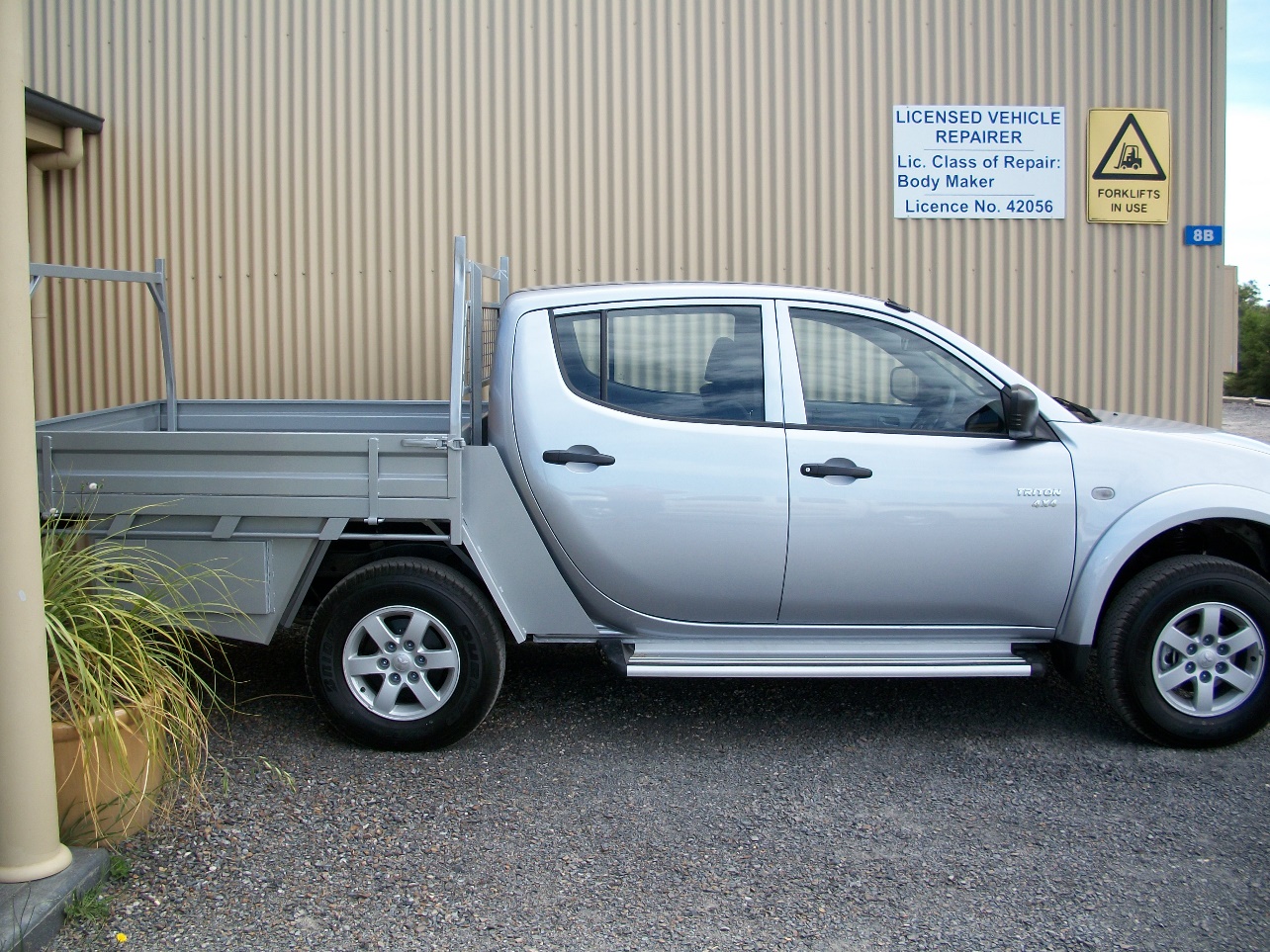 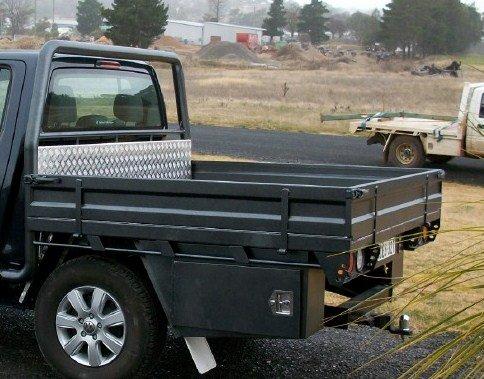 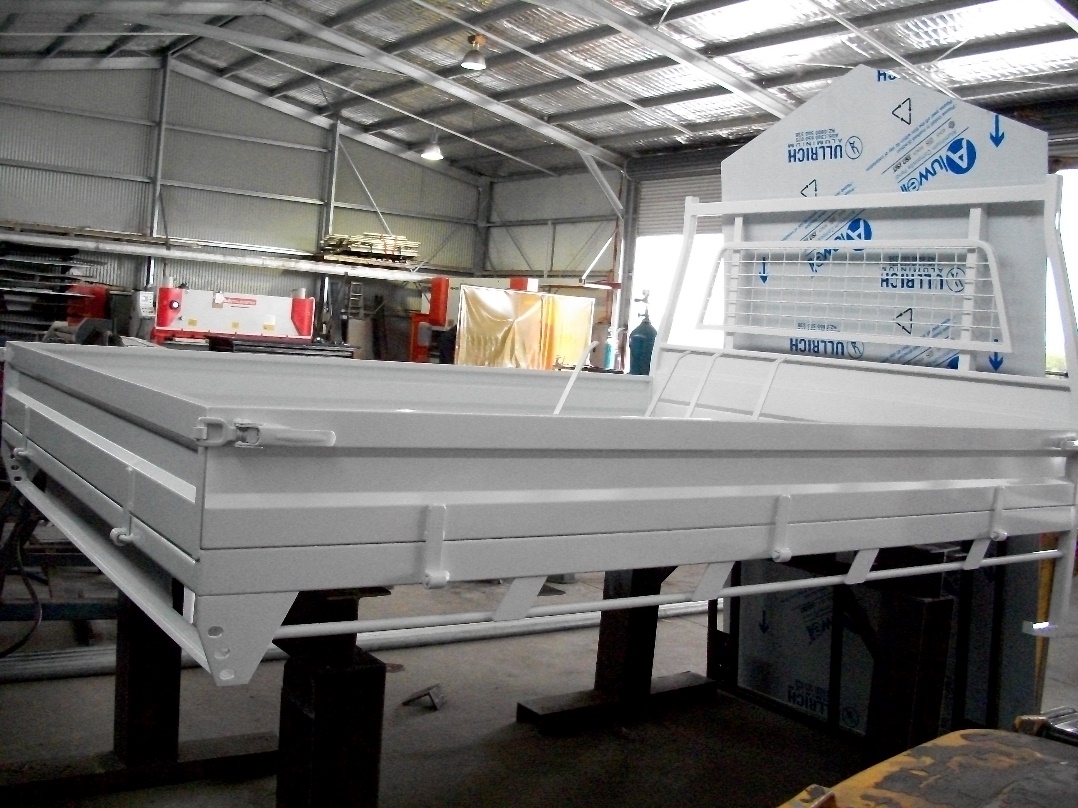 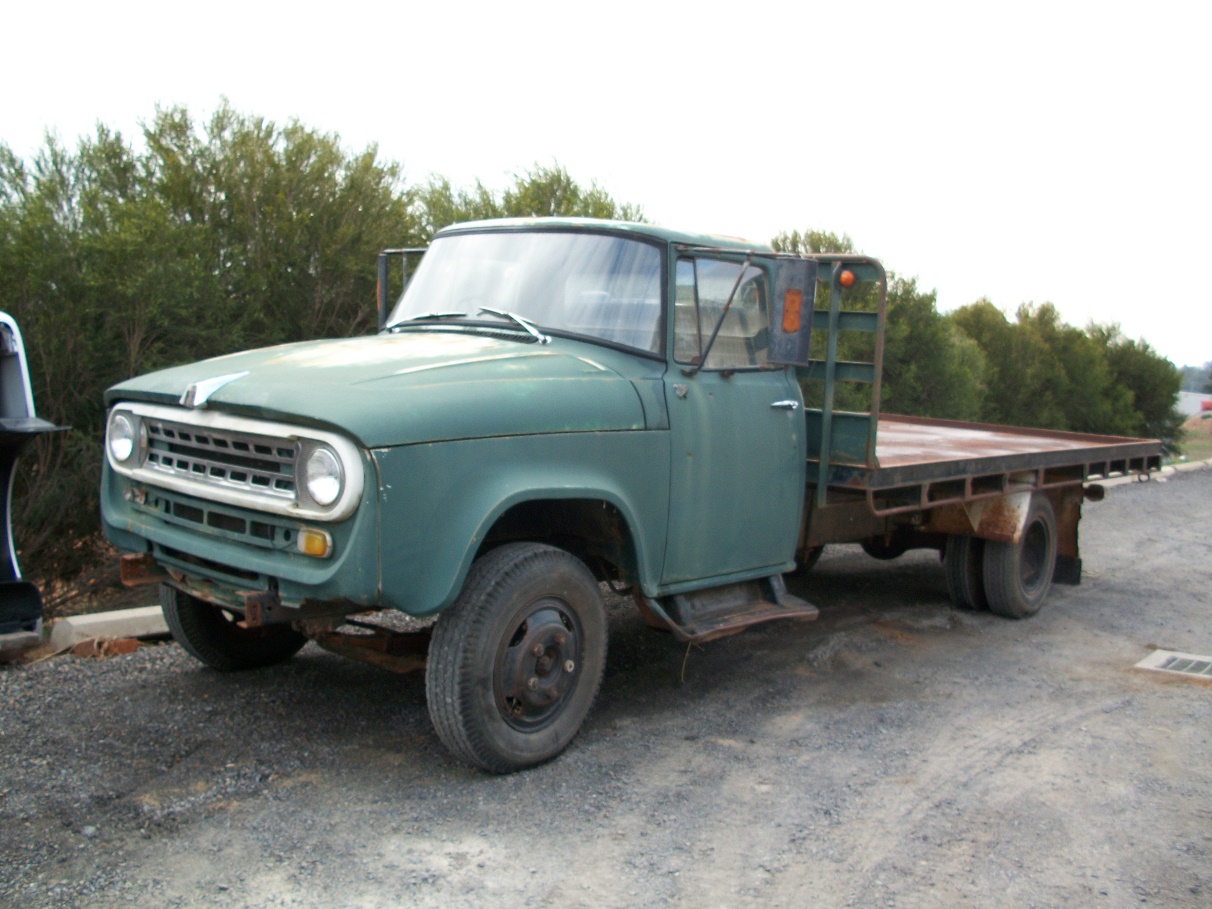 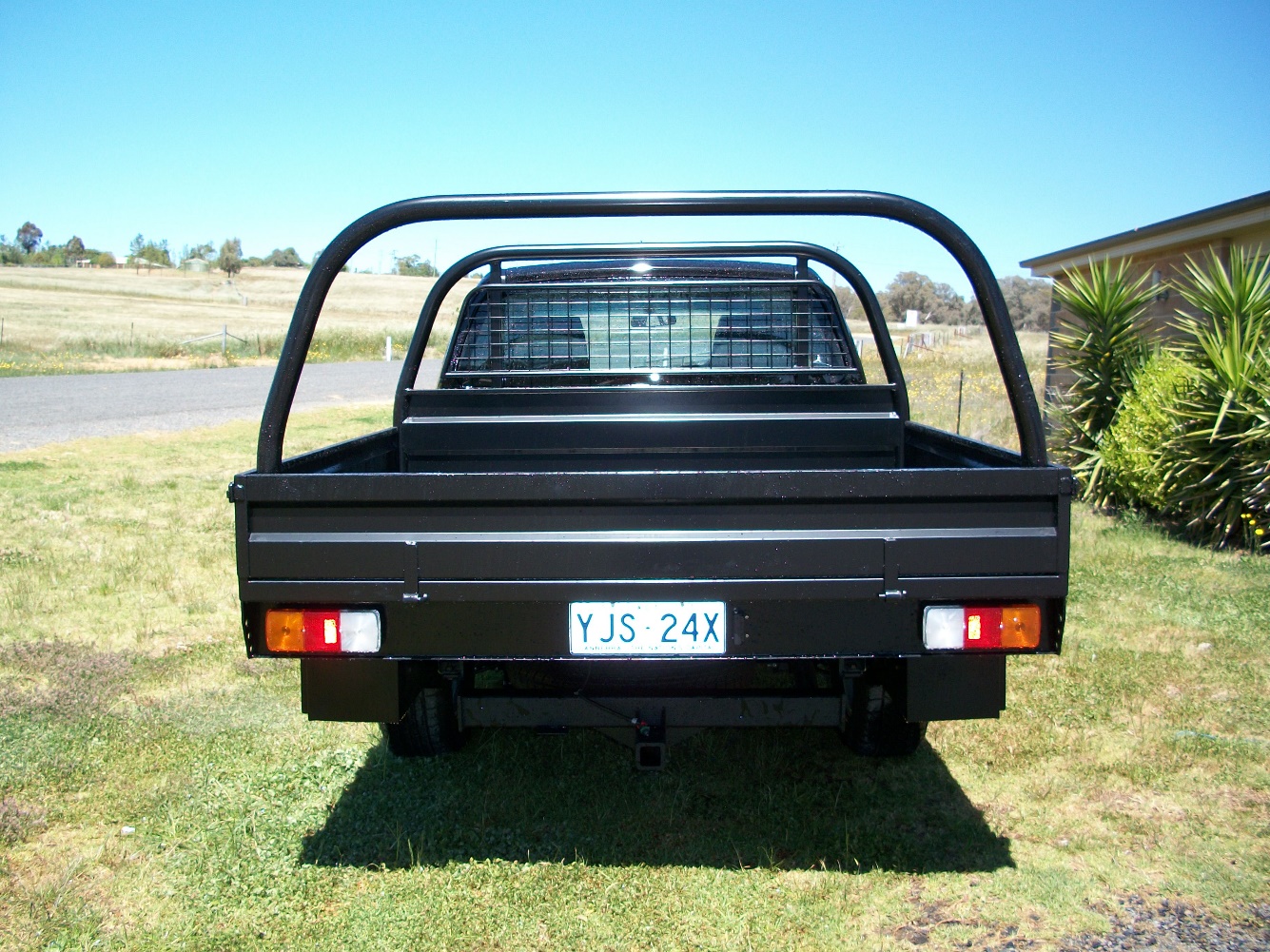 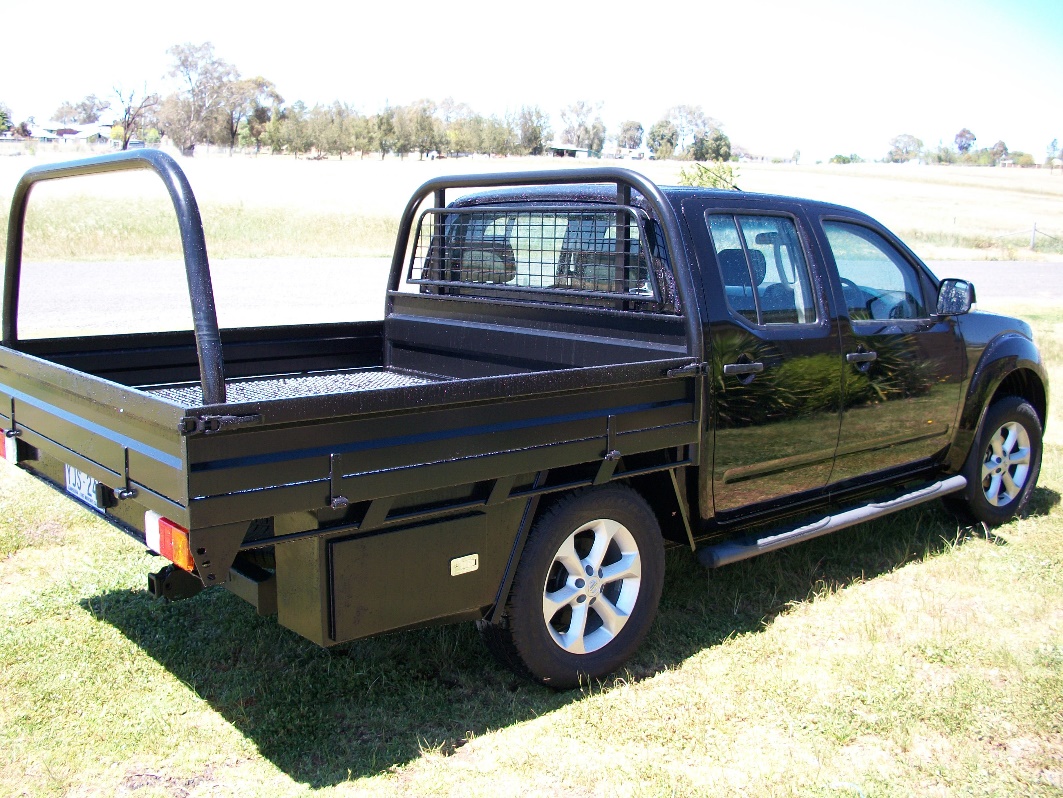 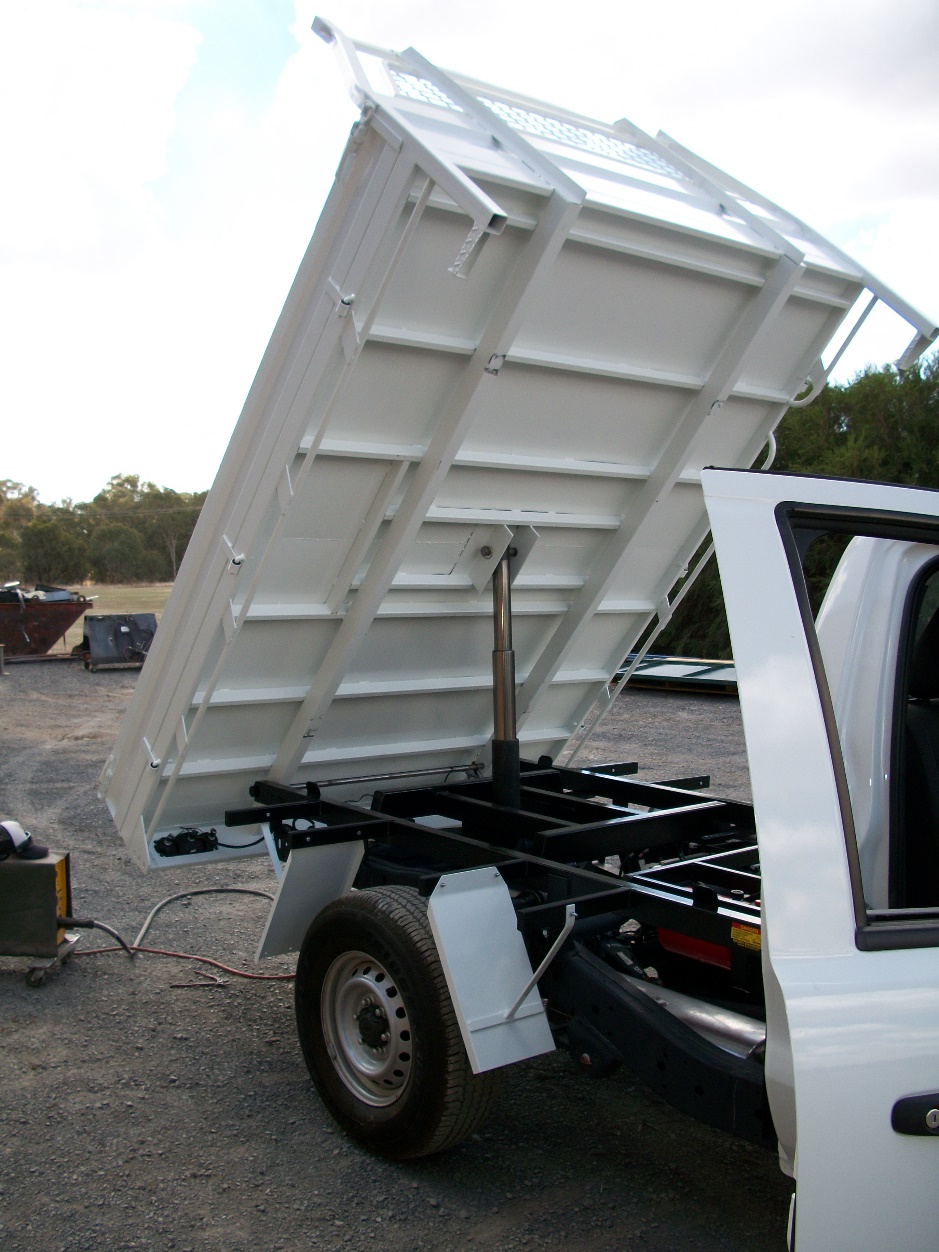 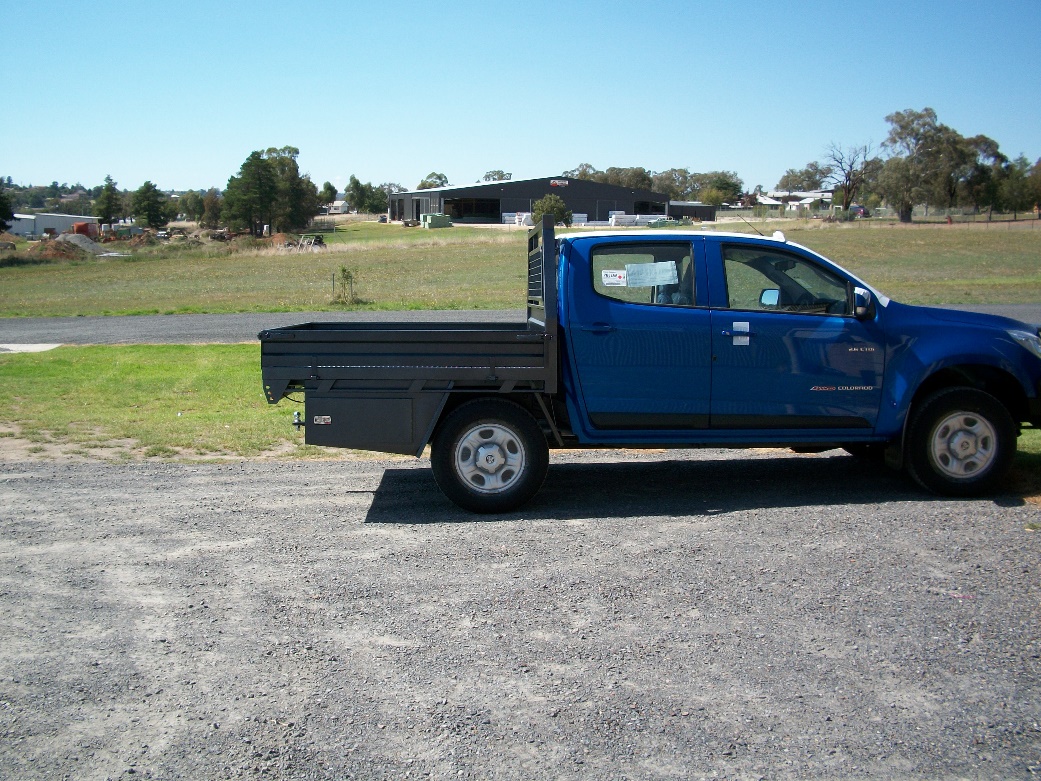 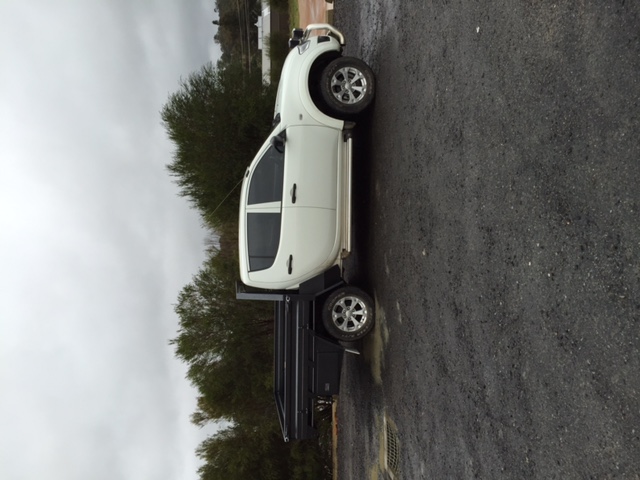 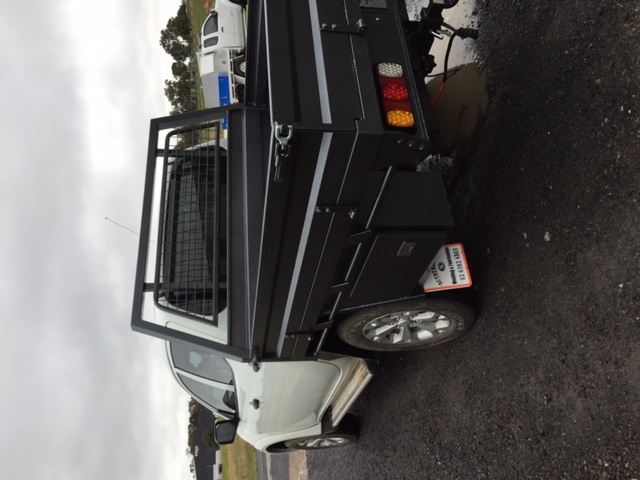 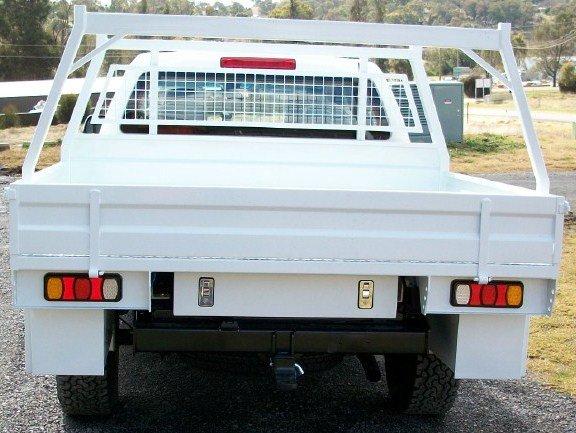